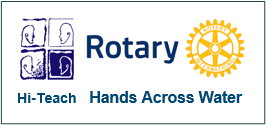 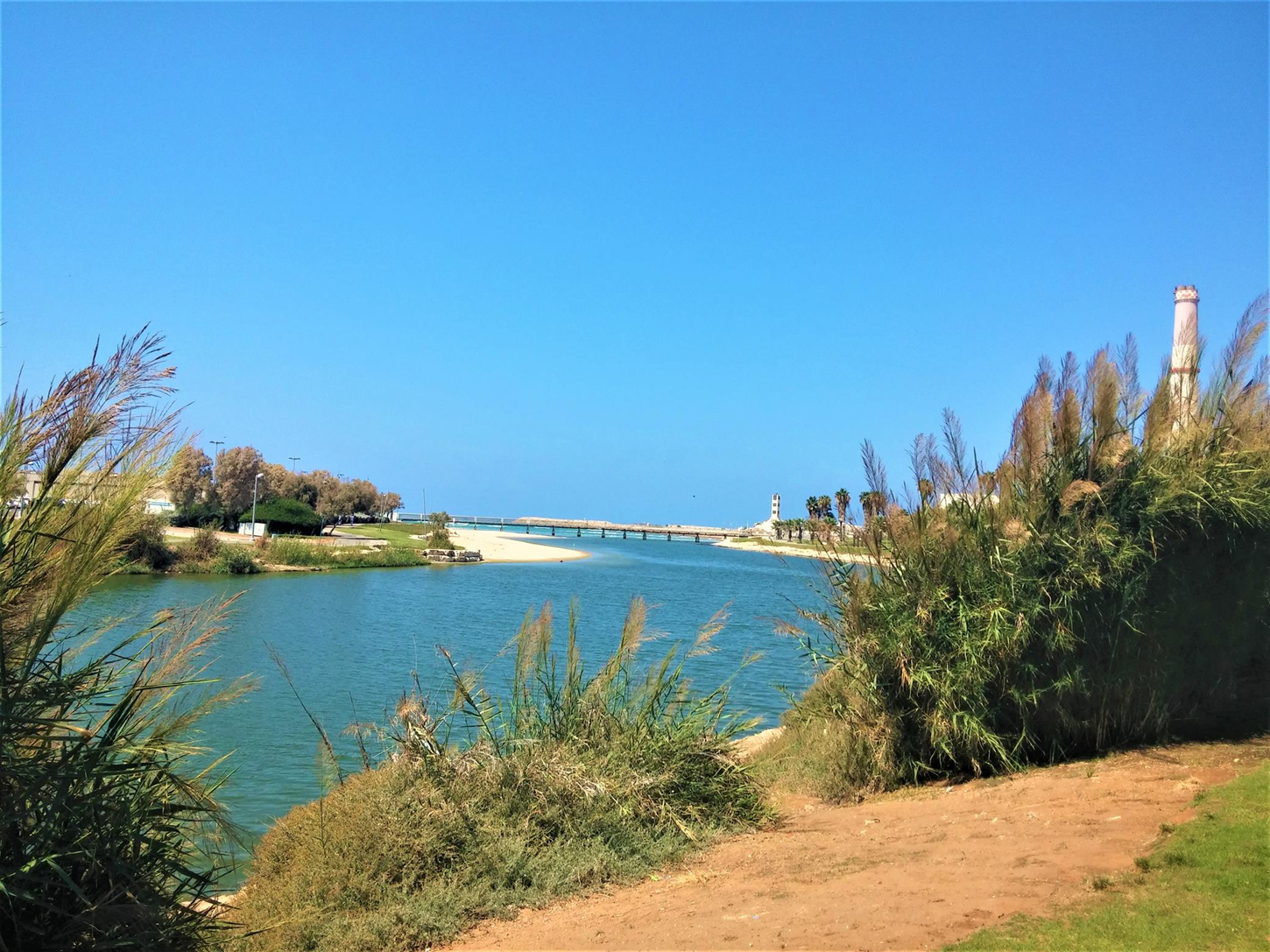 Research Project7th grade students - Marine Science classIroni Hei High School, Tel Aviv
Water Properties of the Estuary of the Yarkon River
Marine Science Teacher: 
Dr. Hava Contini
March 2022
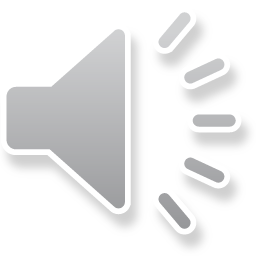 Our school is very close to the Yarkon river and its estuary
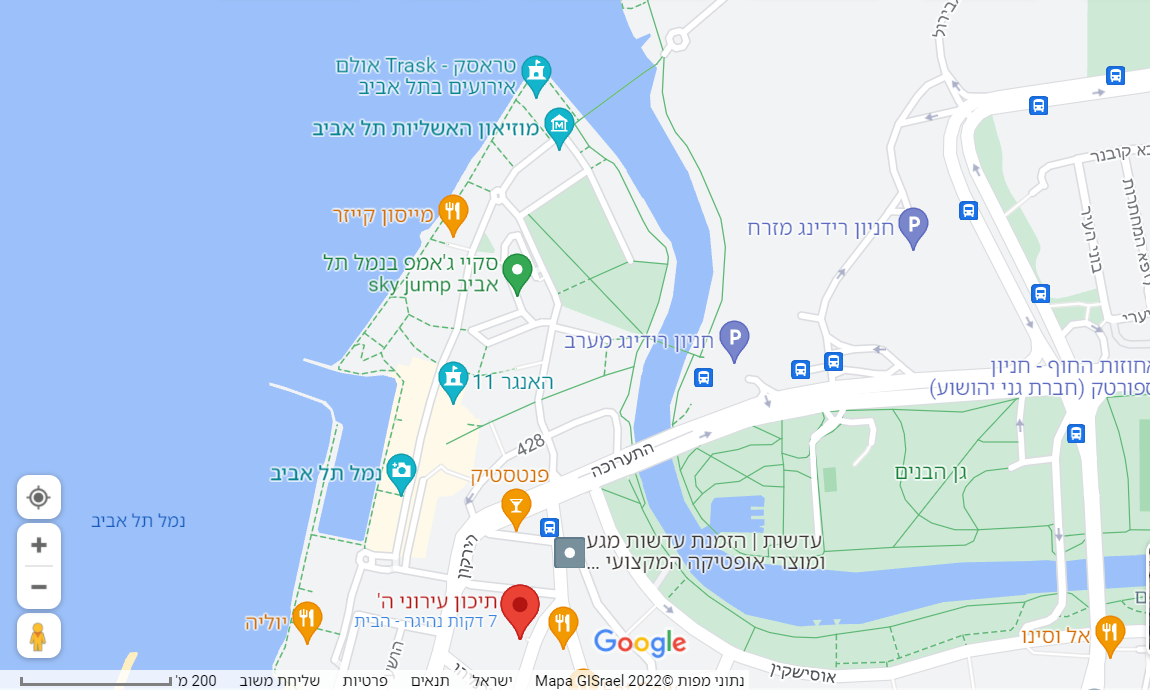 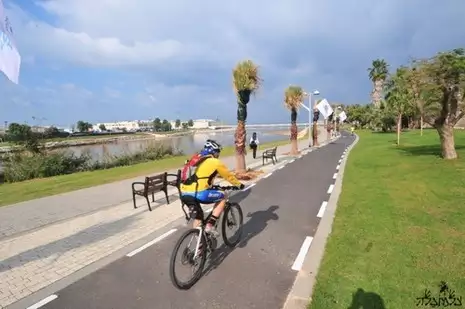 Most of the school students, like many people from Tel Aviv and its surroundings, spend leisure time with family and friends on both sides of the river. There are sport activities, playgrounds, dog parks, as well as the Israel Trail for walking and biking along the river.
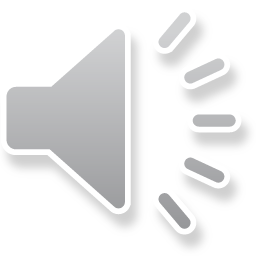 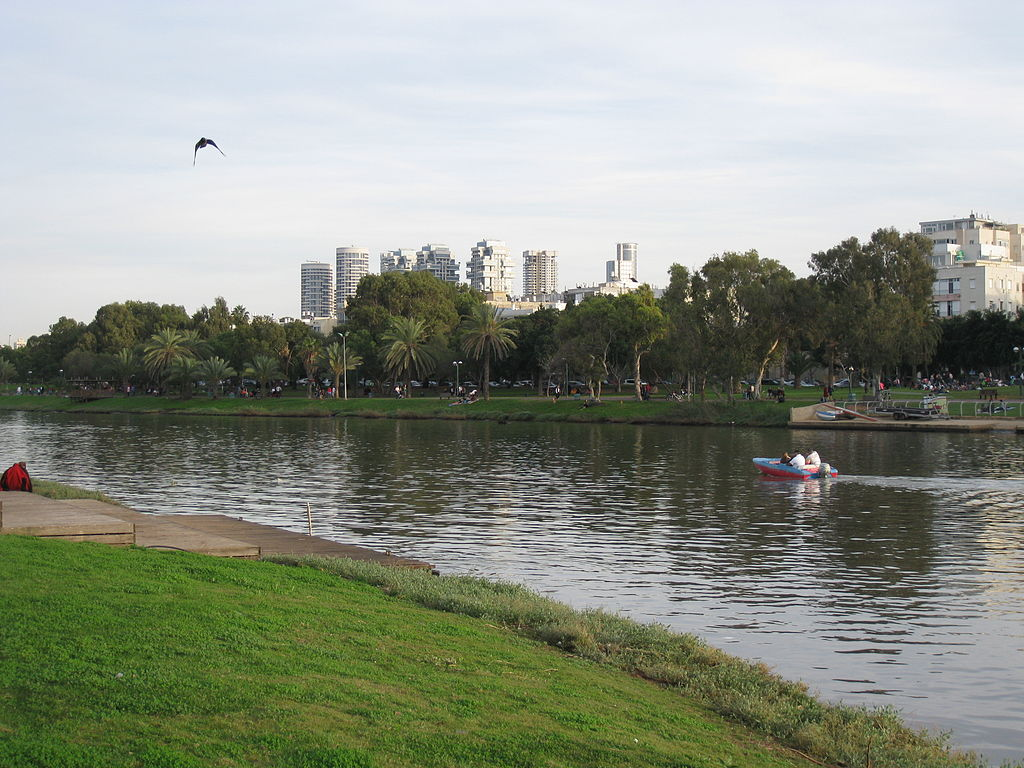 Being part of the Marine Science class, we go once a week to the Daniel Rowing Center on the Yarkon River and study how to sail.
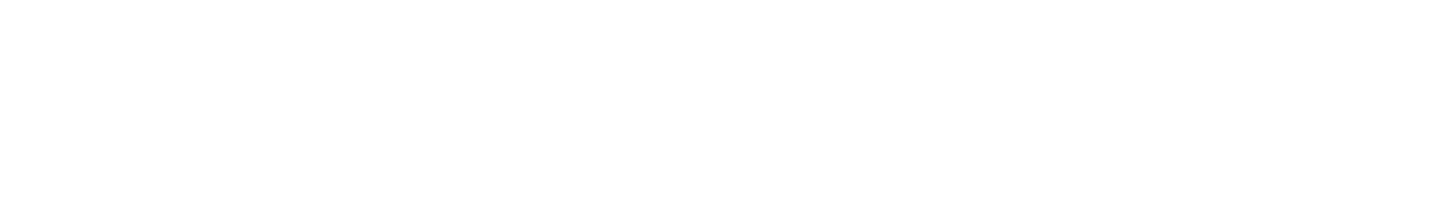 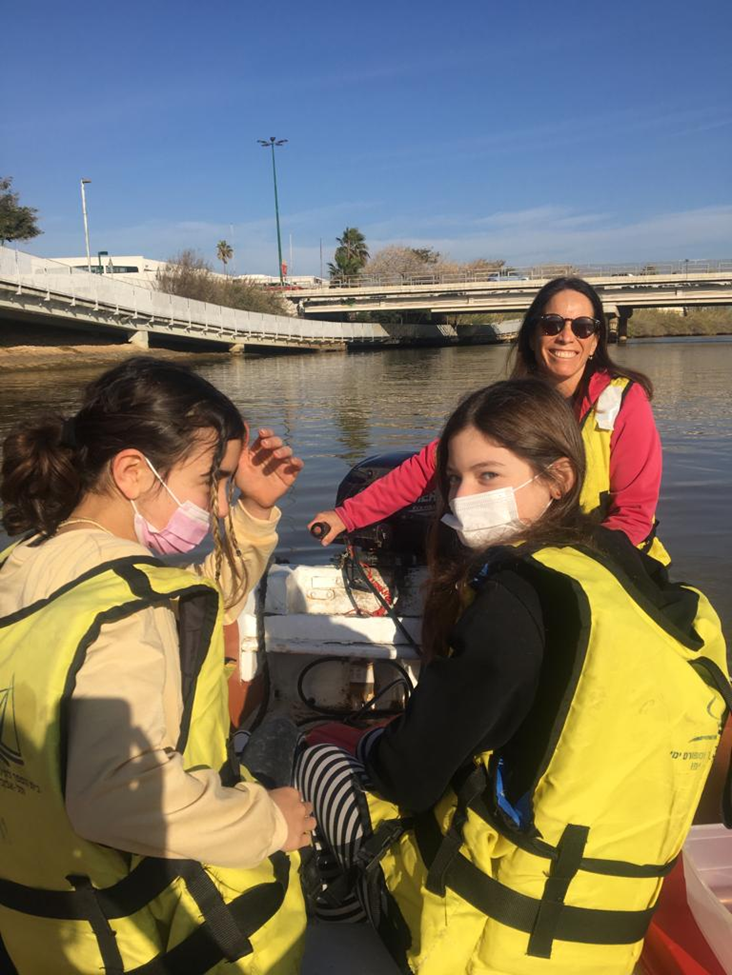 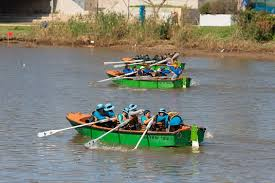 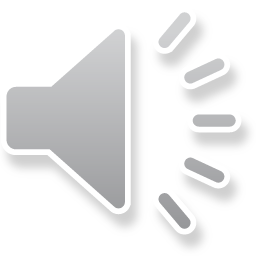 We monitor the water using NeuLog sensors. They are easy to use, and the results instantly appear on our mobile phones.
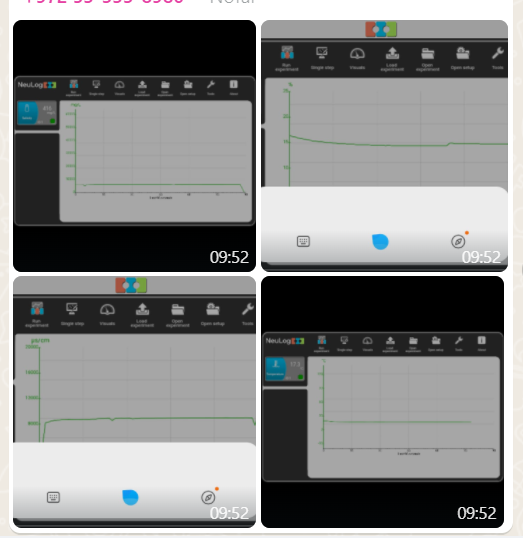 The results are then uploaded to an Excel sheet.
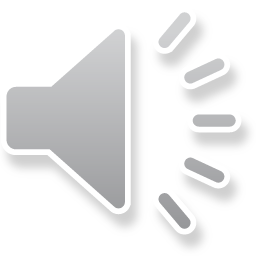 The properties that we checked are salinity, pH, dissolved oxygen, temperature and turbidity.
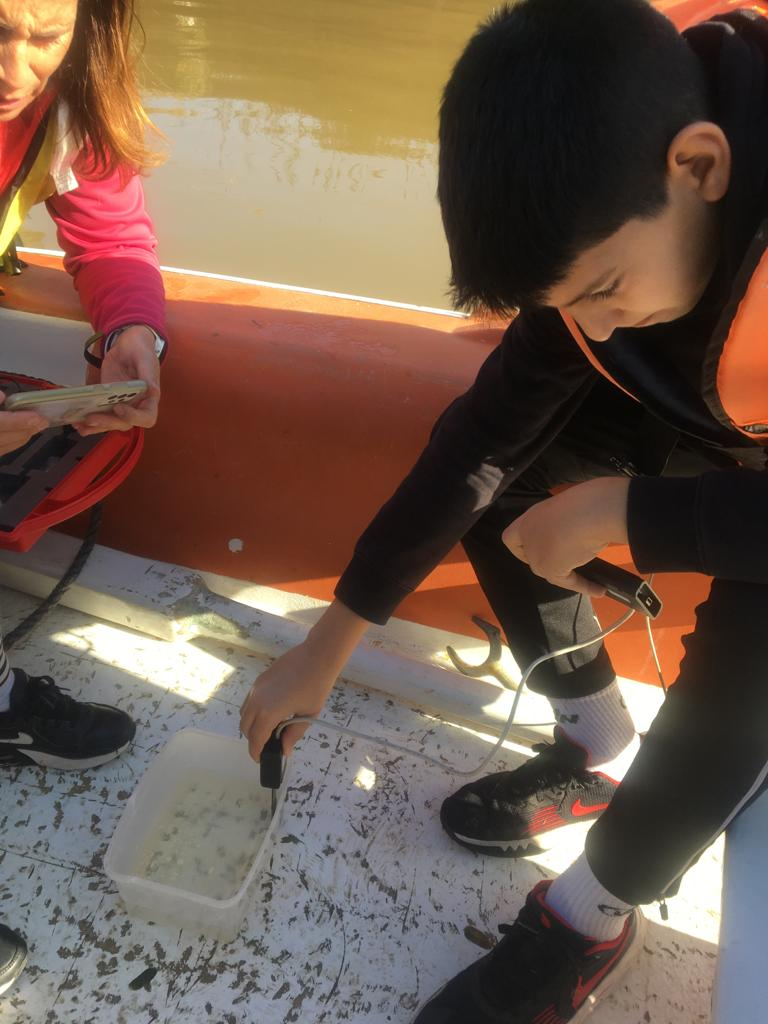 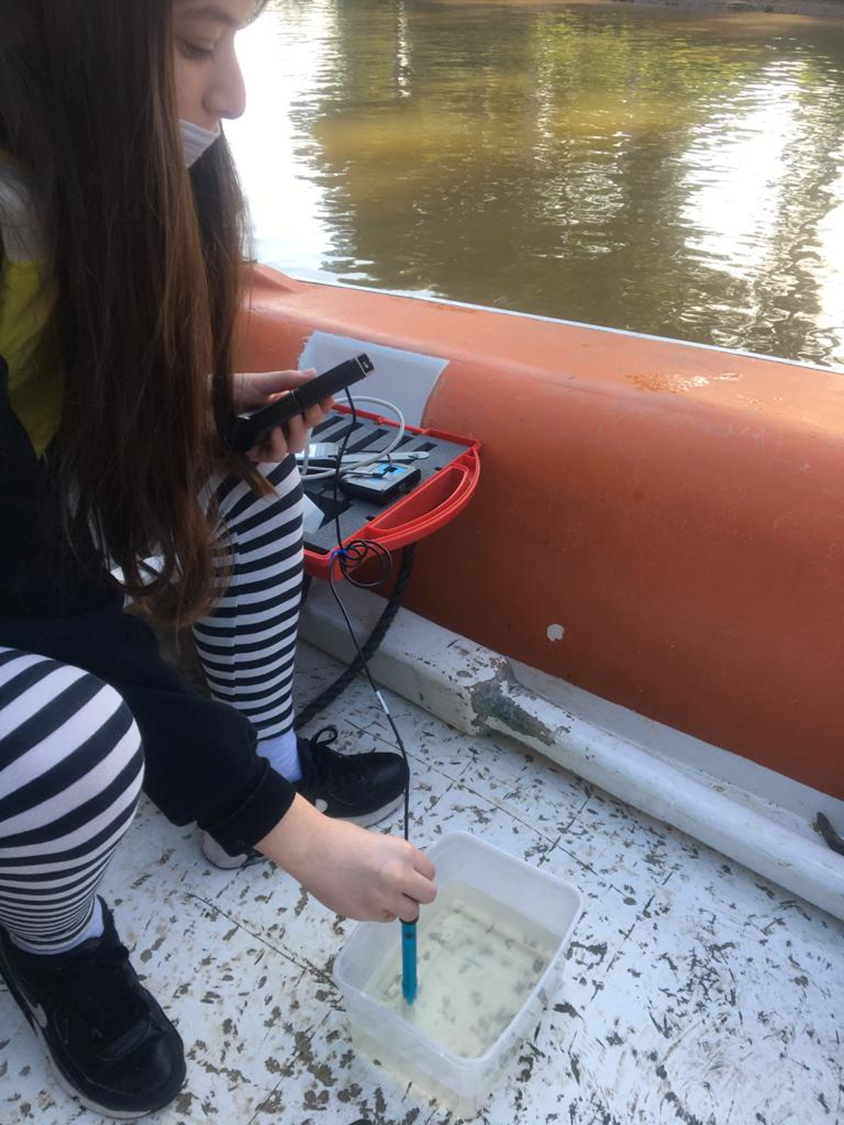 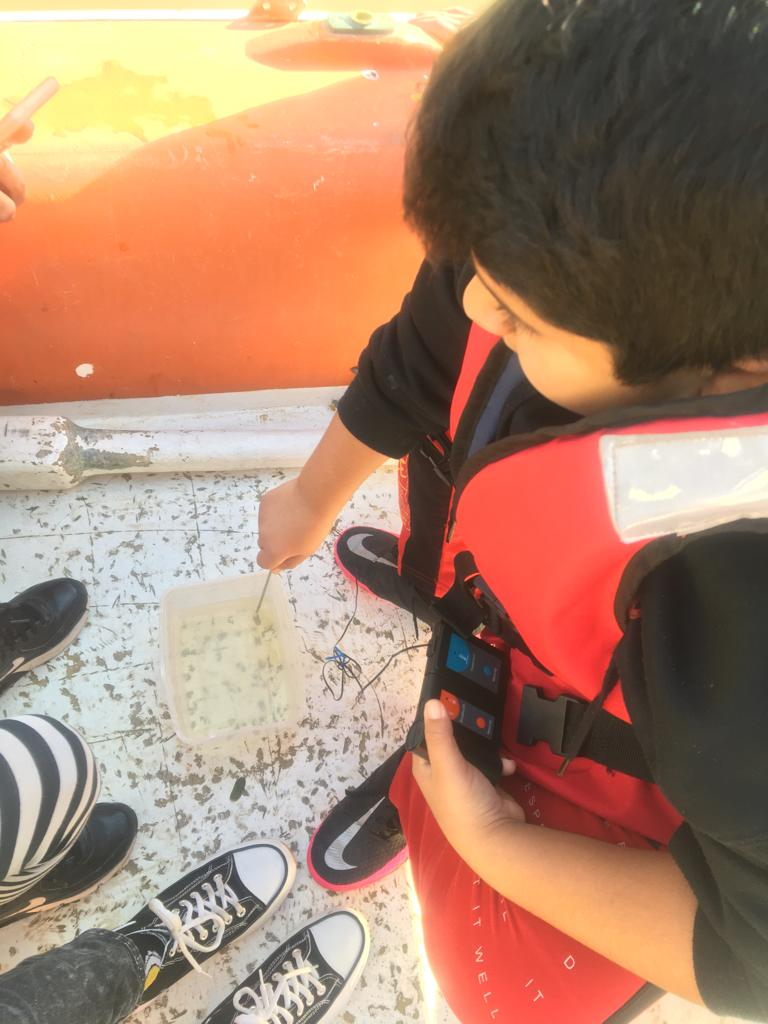 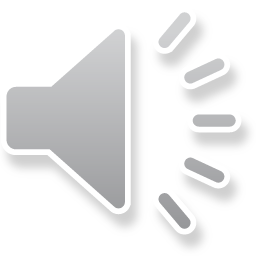 We checked the properties of the water in two locations:
at the mouth of the estuary and before the Ayalon river splits from the estuary, about 1.5 km further up the river.
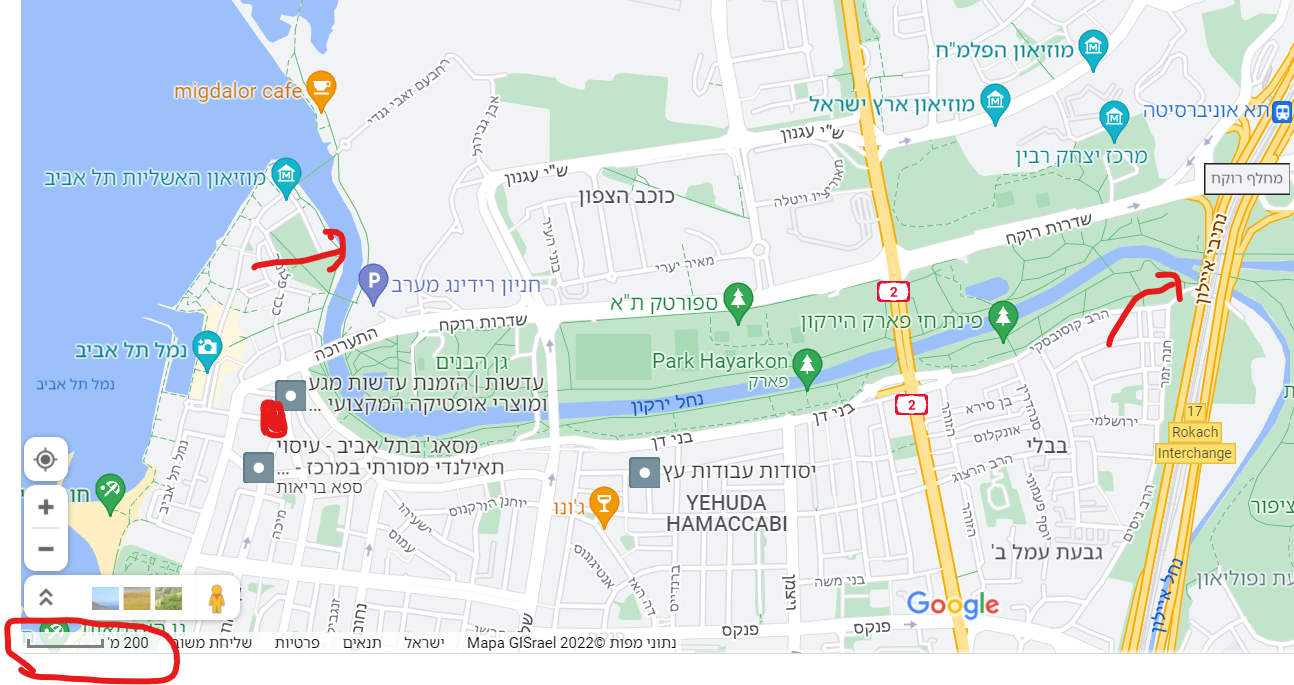 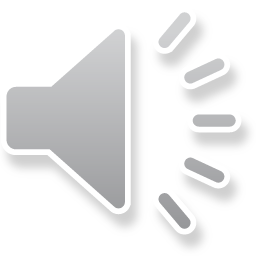 When we started to take part in the research project , we understood the importance of monitoring the water properties and their changes in the different locations and seasons.
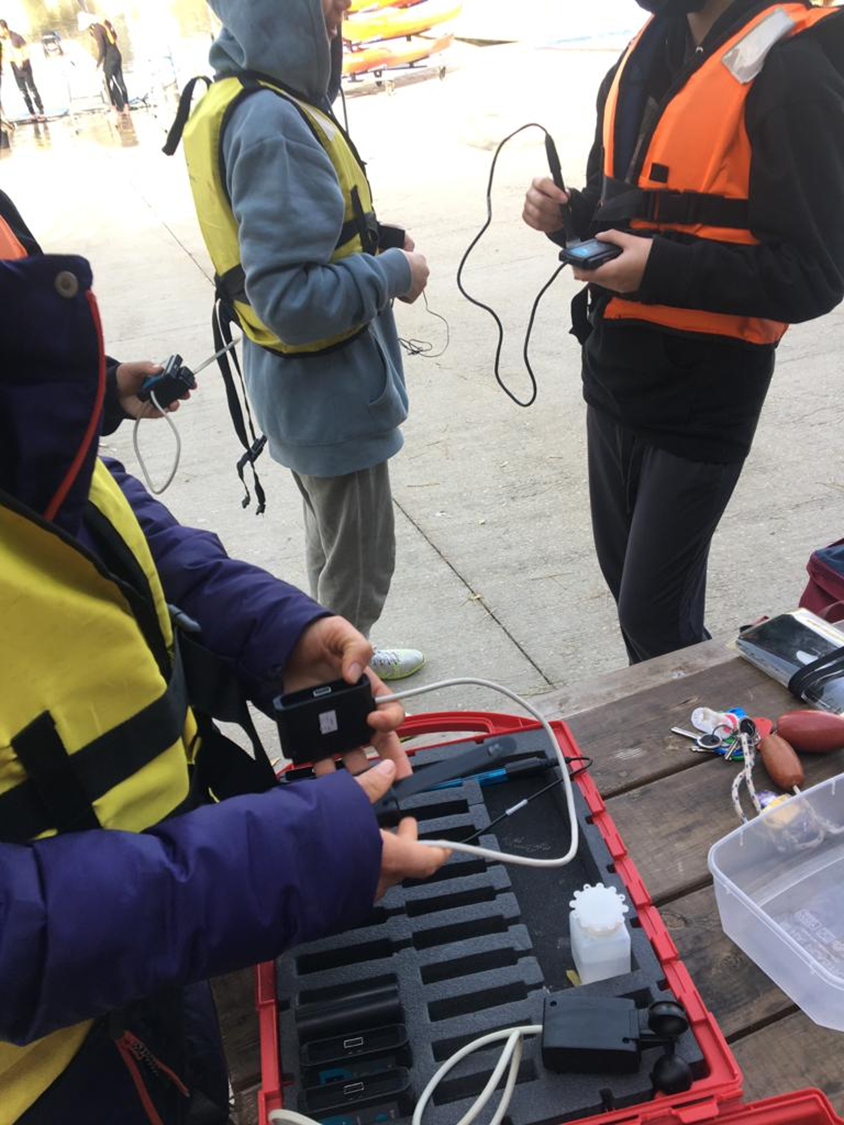 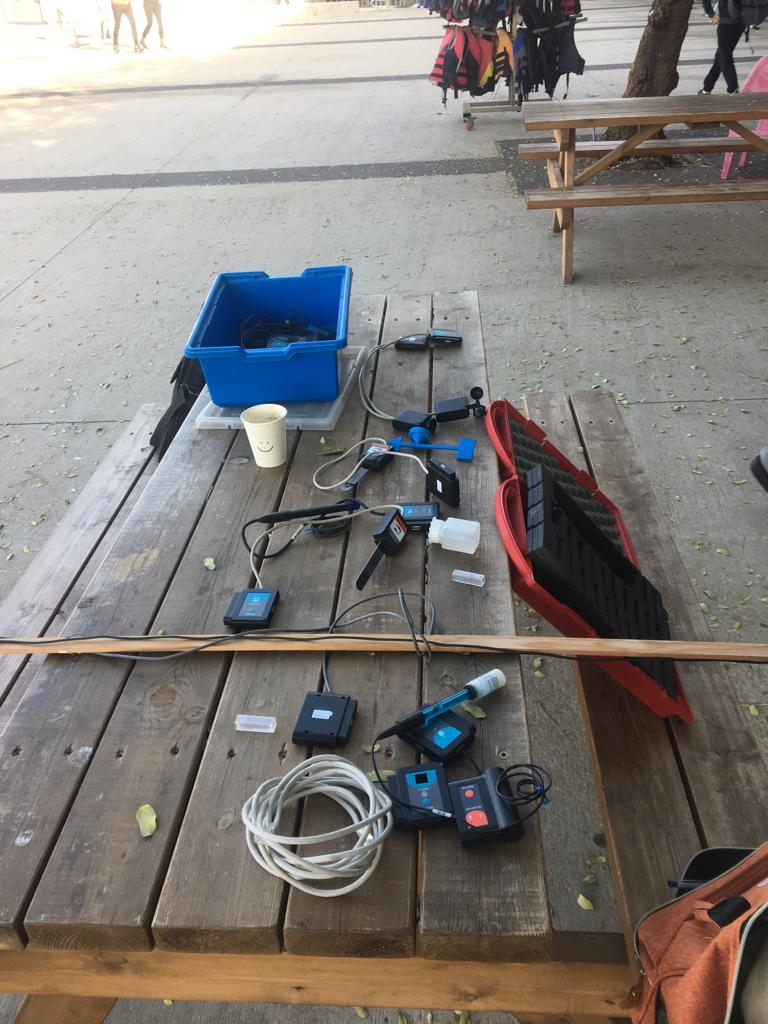 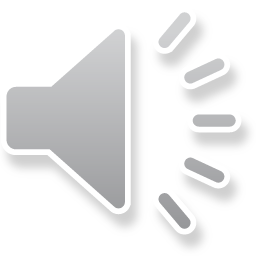 What have we got from this project so far?
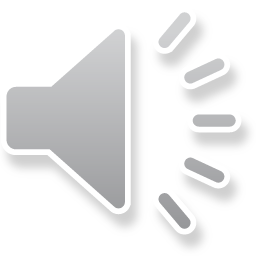 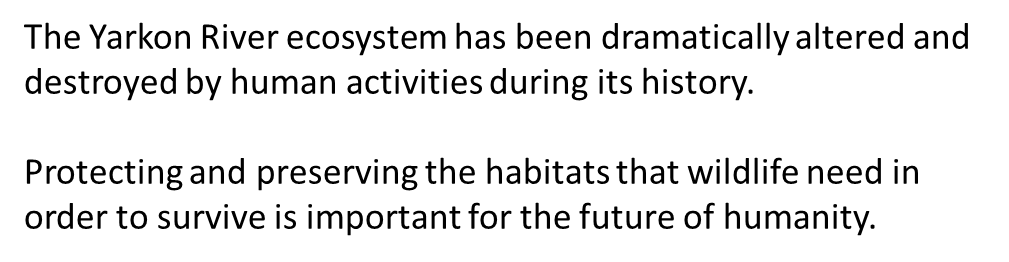 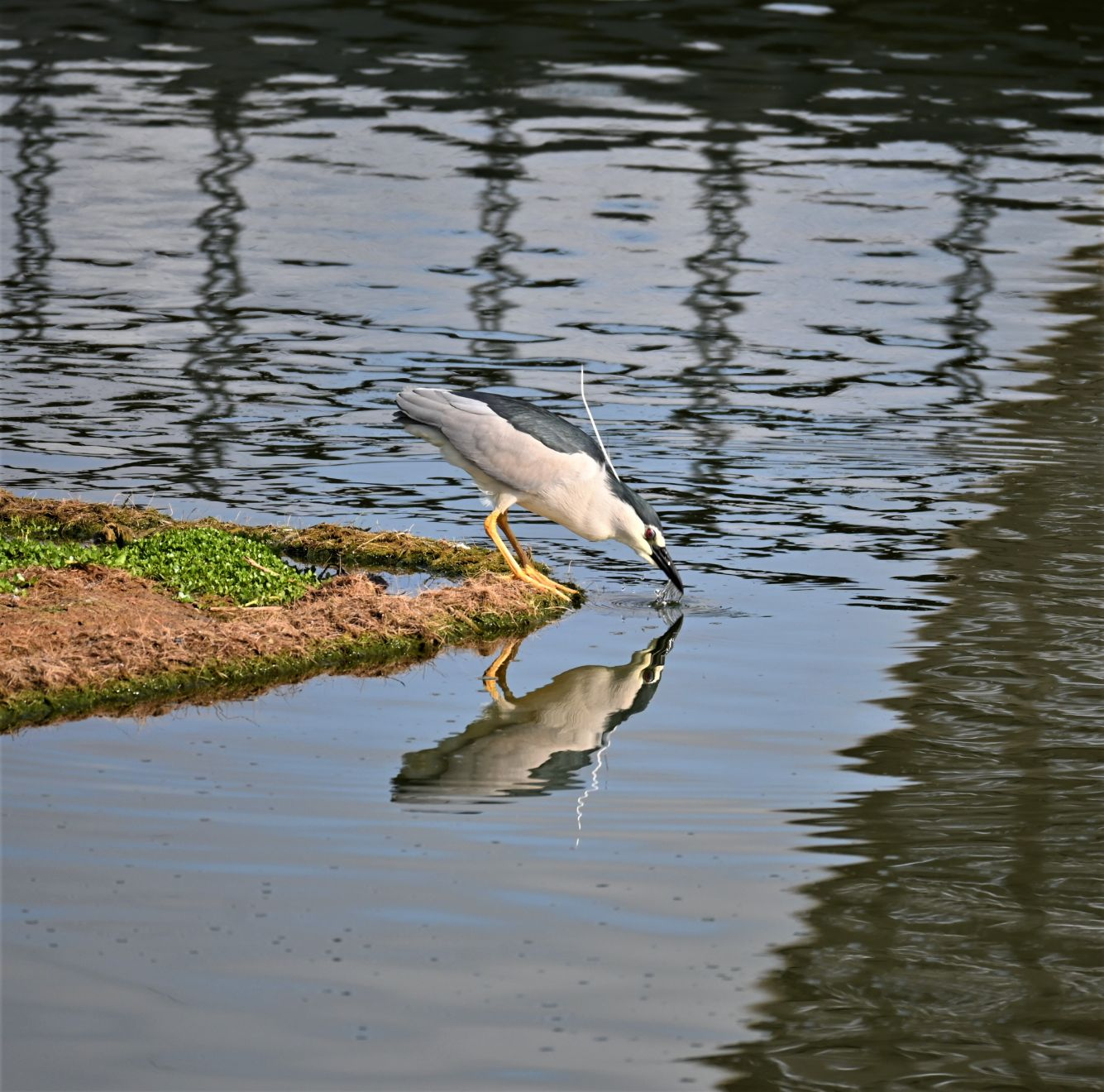 We will go on with monitoring the water properties to see if there are differences between the two monitoring locations, and between winter and summer.
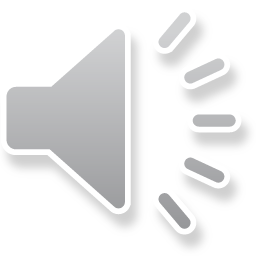 Sabi from Tel Aviv Municipality
The staff of the Tel Aviv-Yafo Daniel Rowing Center Marine Education School
Mr. Arye Nahum, SES
Mr. Adi Lak
Hi-Teach
Rotary Tel Aviv
Thank you to:
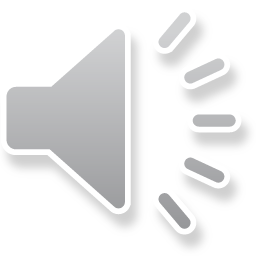